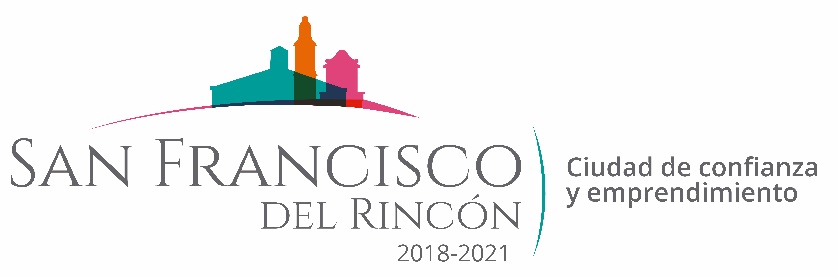 REPORTE MES DE JUNIO 
MAQUINARIA
RENIVELACION EN LA COMUNIDAD EL MEZQUITILLO
FECHA TERMINO
CANTIDAD
UNIDAD
CONCEPTO
FECHA INICIO
M2
12/06/2020
12/06/2020
432
CALLE FAUSTO LEON
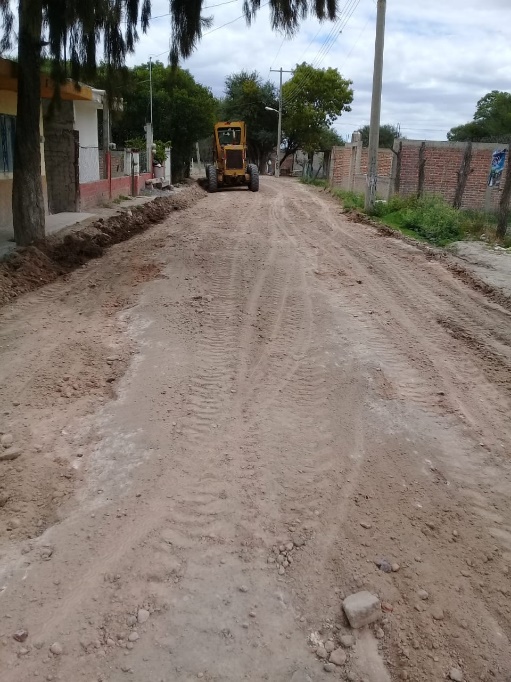 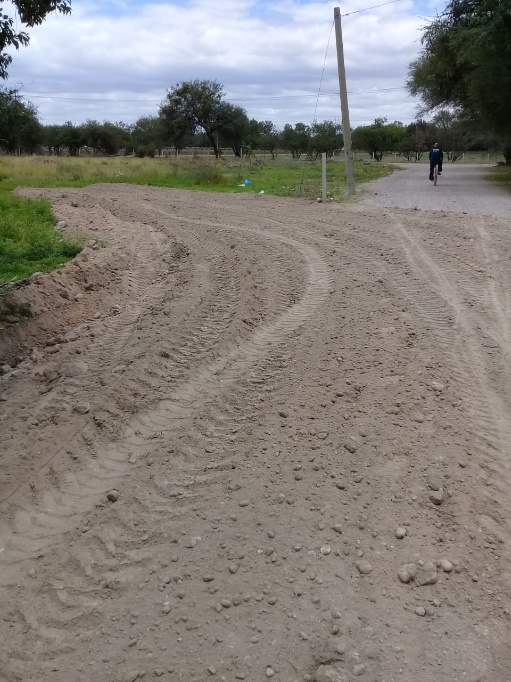 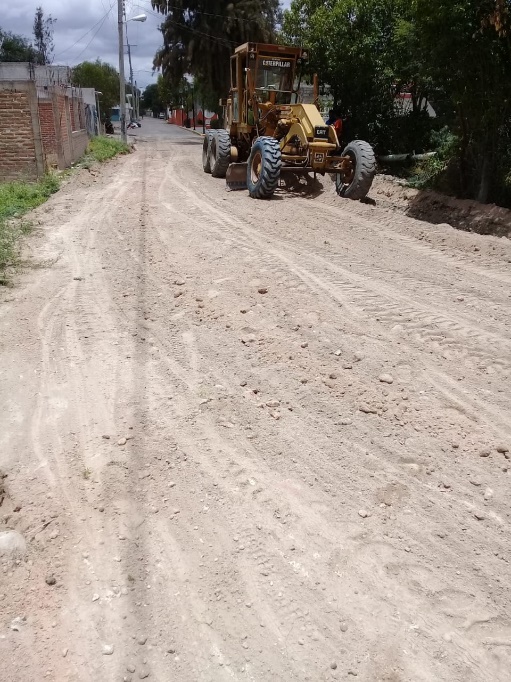 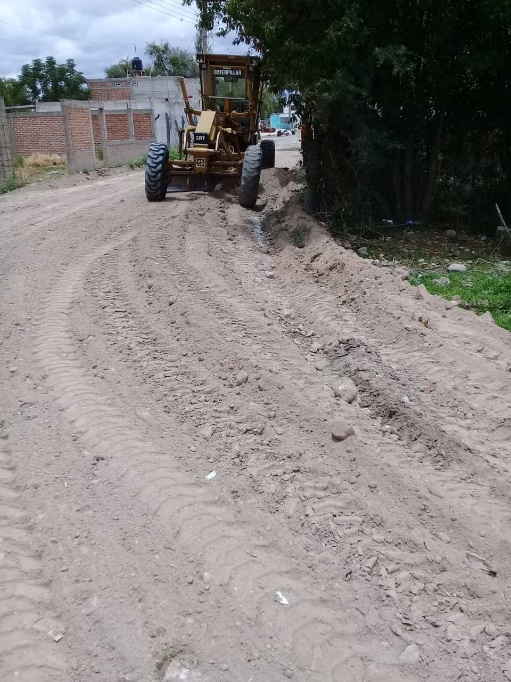